Ciclo 2
Aula 3:GEOMETRIA
Conteúdo:
  Teorema de Pitágoras
TEXTO BÁSICO : seções 8.2 da Apostila do PIC da OBMEP “Encontros de Geometria – Parte 1”, F. Dutenhefner, L. Cadar e
seções 1.1 a 1.5 da  Apostila 3 do PIC da OBMEP, “Teorema de Pitágoras e Áreas”, E. Wagner .
Leitura sugerida :seção 1.1 do capítulo 1 da apostila “Teorema de Pitágoras e áreas”
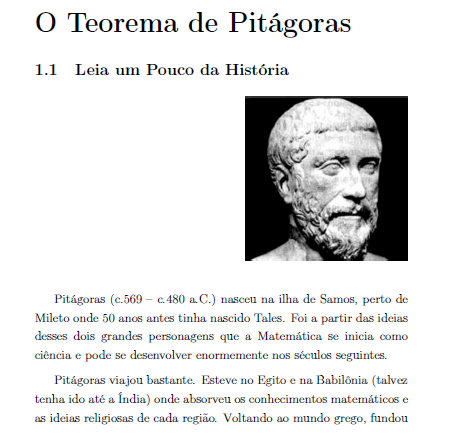 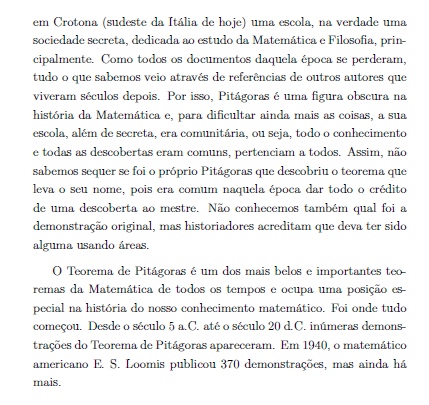 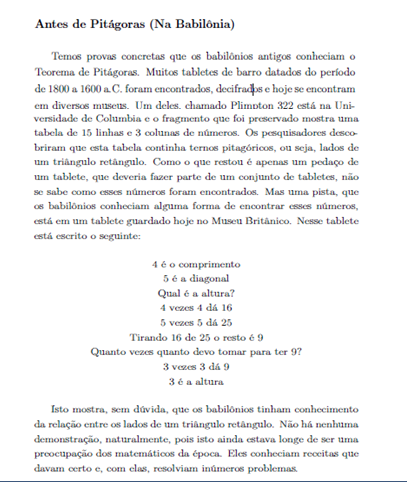 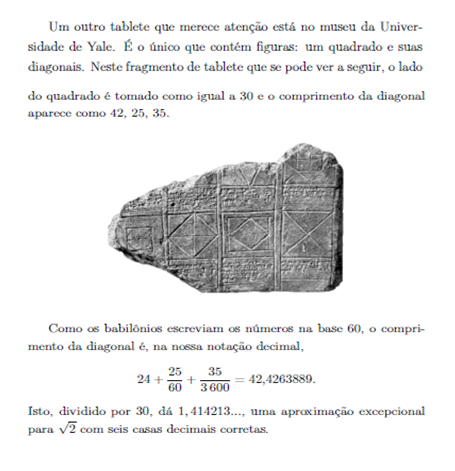 Leitura sugerida :seção 8.2  da apostila “Encontros de Geometria”
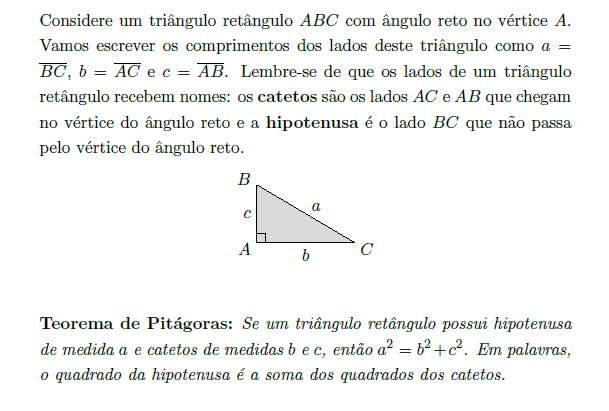 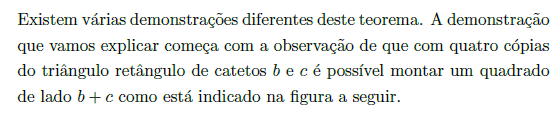 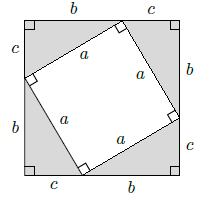 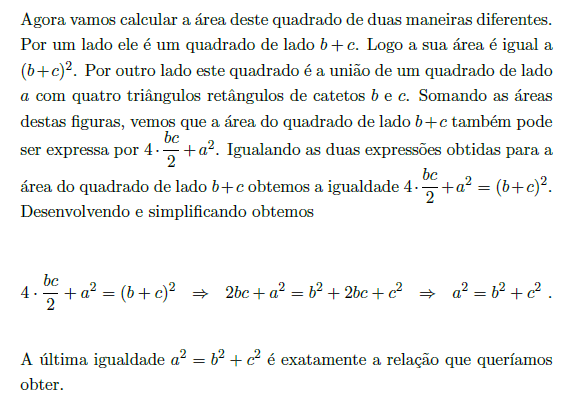 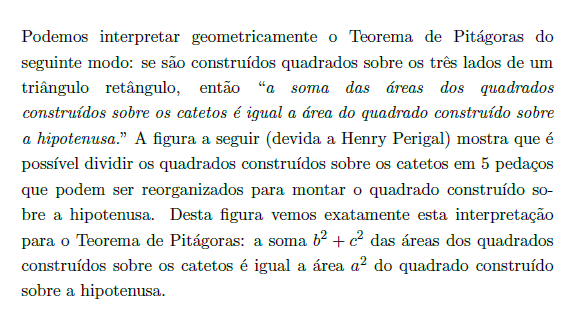 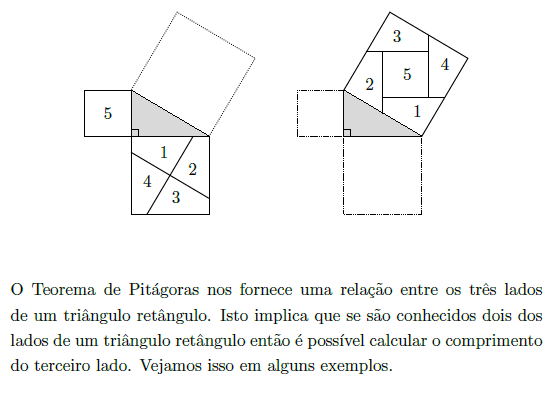 Leitura sugerida :seção 1.5 do capítulo 1 da apostila “Teorema de Pitágoras e áreas”
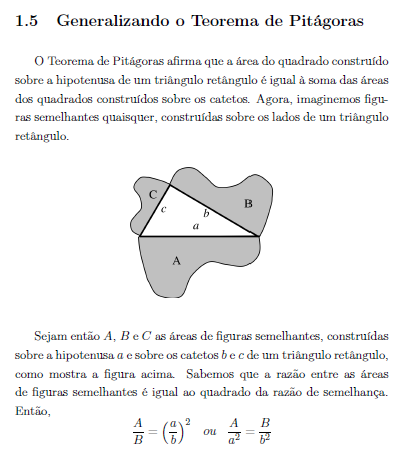 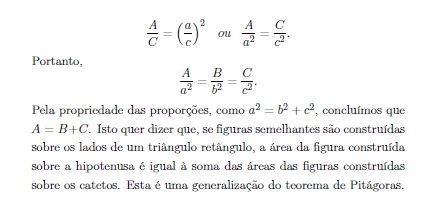 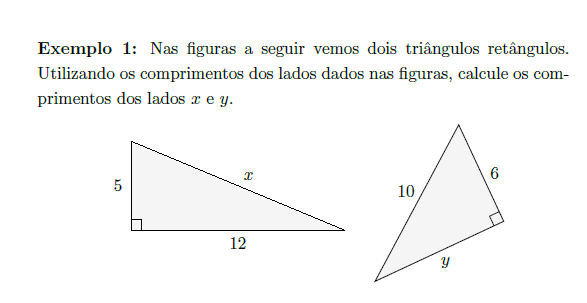 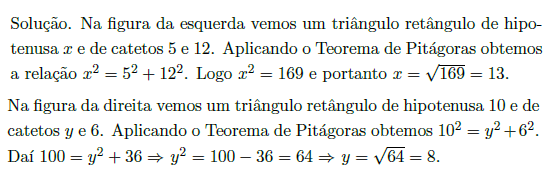 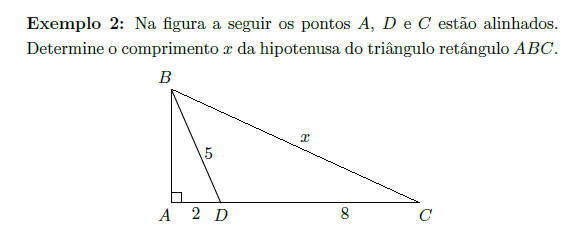 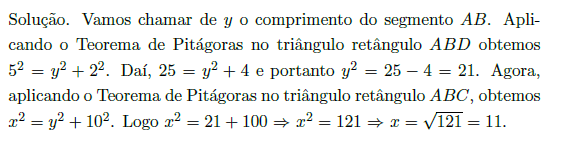 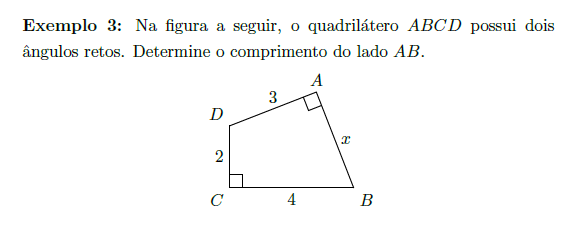 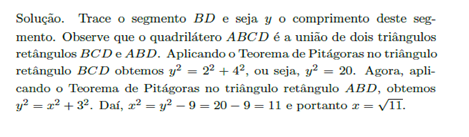 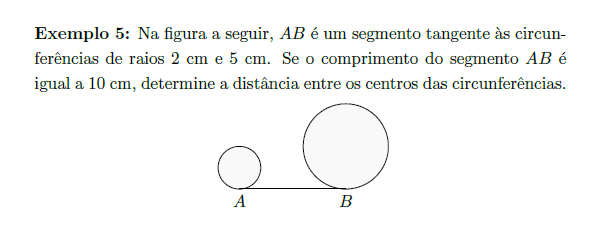 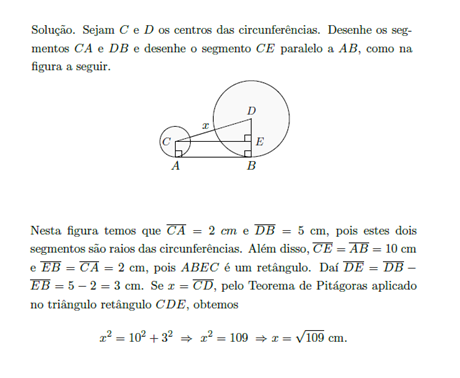 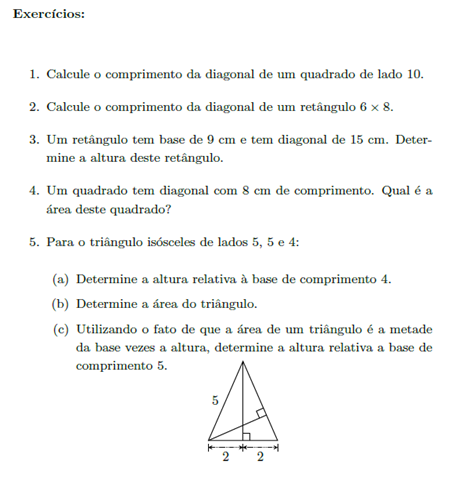 Questão 27 do Nível 3, pág. 74, do Banco de Questões 2010
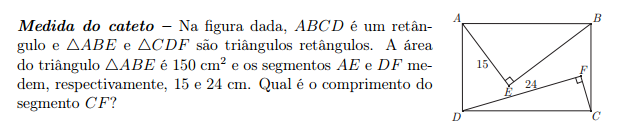 Solução:
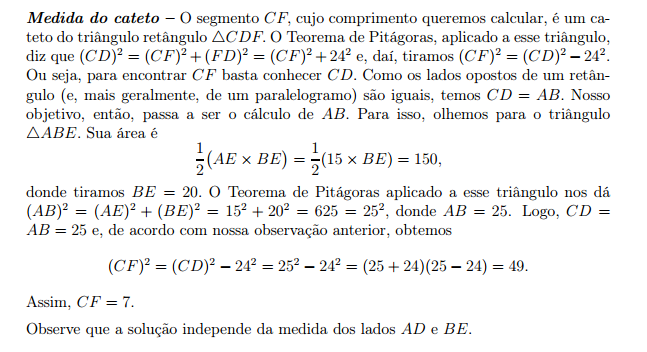 Questão 19 da Prova do nível 3 da 1ª fase da OBMEP de 2006
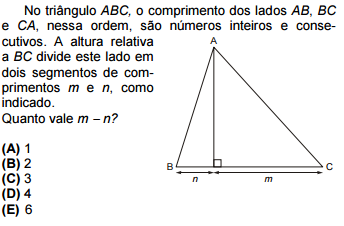 Solução:
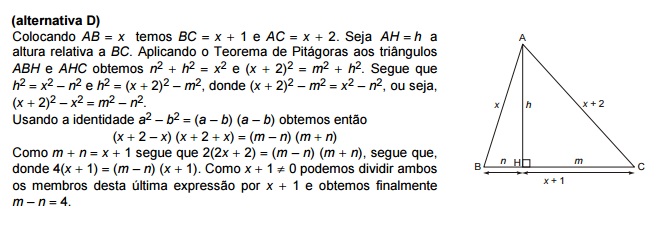 Exercício 14, página 22 da Apostila 3 do PIC da OBMEP, “Teorema de Pitágoras e Áreas”, E. Wagner
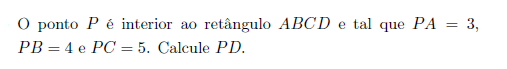 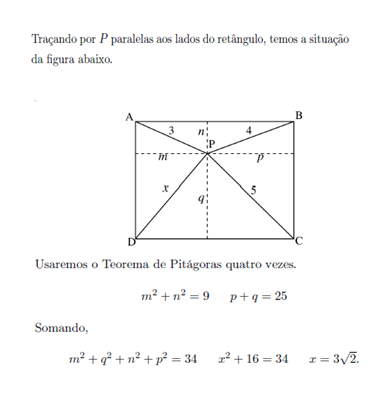 Solução:
Exercício 14, página 22 da Apostila 3 do PIC da OBMEP, “Teorema de Pitágoras e Áreas”, E. Wagner
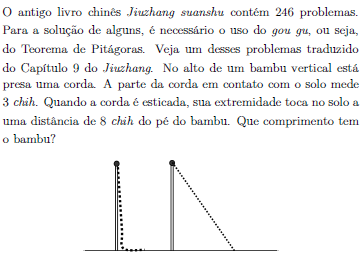 Solução:
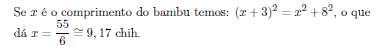